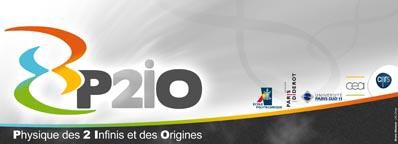 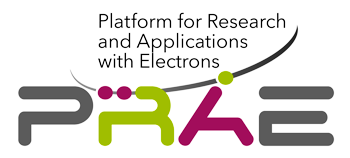 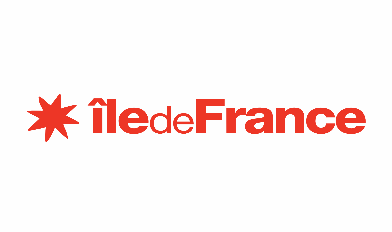 Projet Emblématique
Programme SESAME
PRAE RF Gun
With the support of
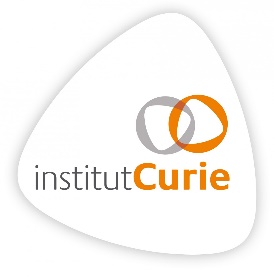 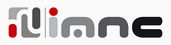 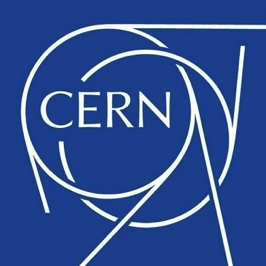 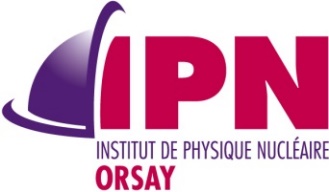 Pierre Lepercq
Alexandre Gonnin

08/10/2018
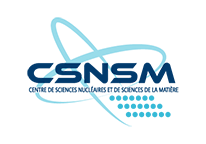 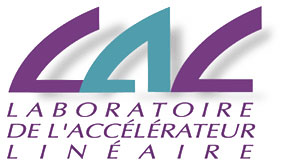 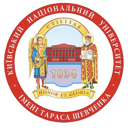 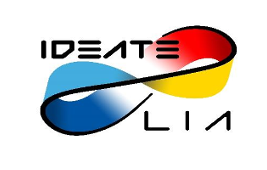 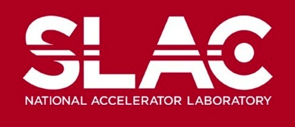 1
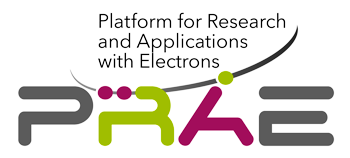 Contexte 1/2
Canon PRAE
 Canon ThomX
 Paramètres
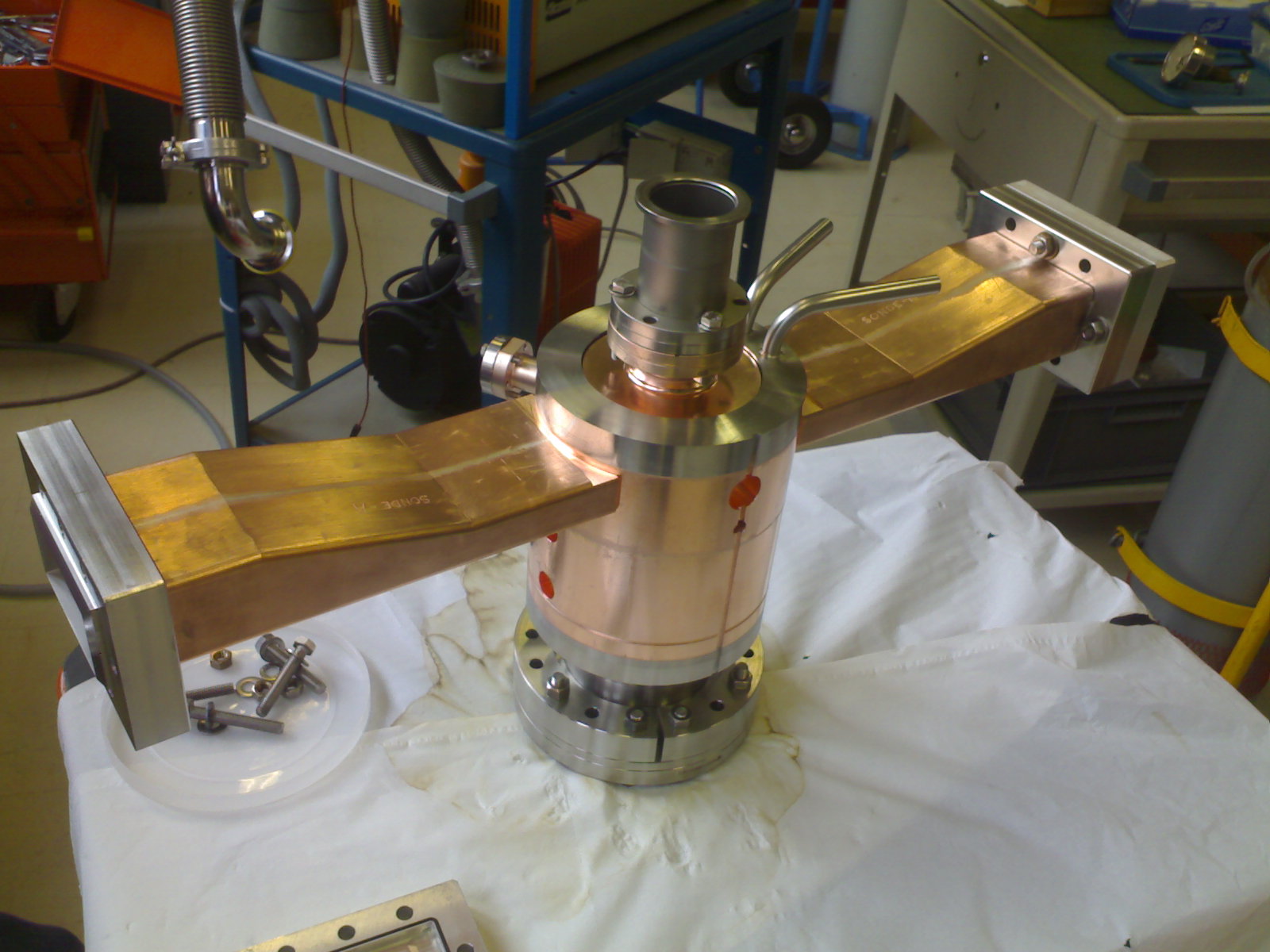 ThomX – RF Gun
2
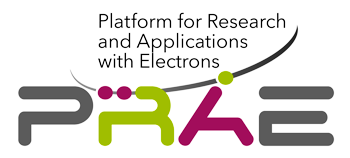 Contexte 2/2
Objet délicat et complexe
Plusieurs semaines de fabrication
Plusieurs étapes de réalisation
Itérations calibrations/reprises usinage
8 étapes de brasages

6 Personnes, 3 Domaines de Compétences
P. Lepercq : Calculs RF & Calibrations
F. Gauthier, O. Vitez, A. Gonnin : Méca (Fabricat°+BE)
M. Alves, H. Grasset : UHV + Brasage
3
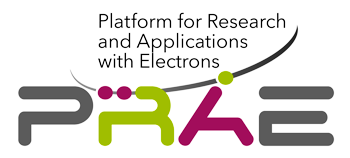 Solution fonctionnelle
Calculs et dimensionnements HF
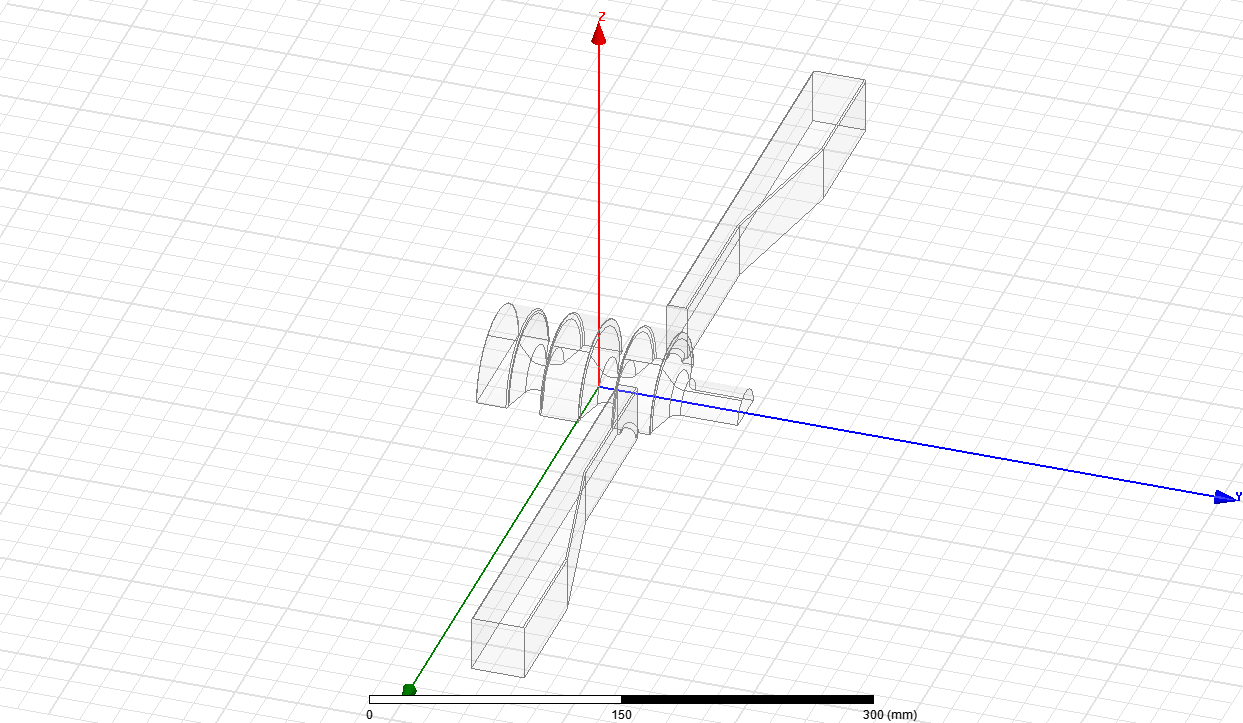 HFSS model : 2,5 cells with waveguides
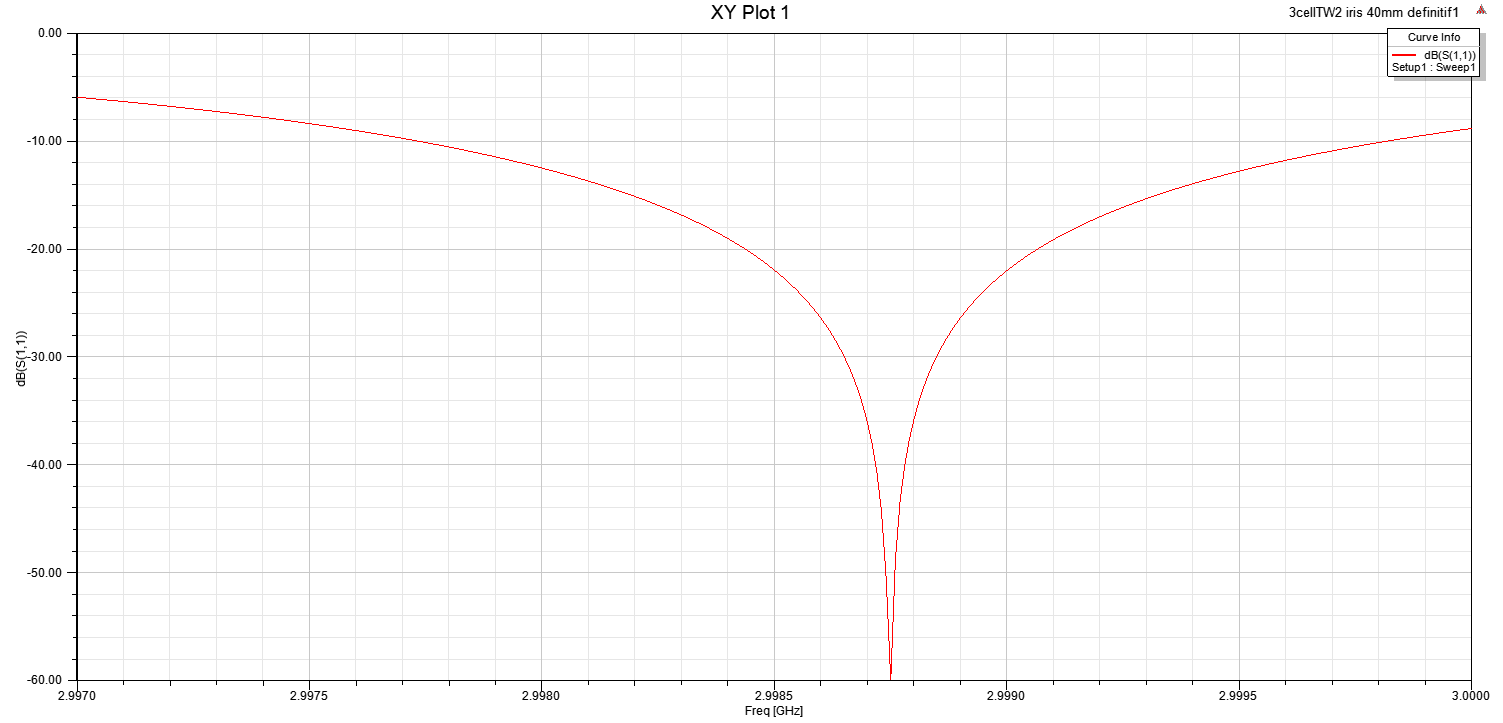 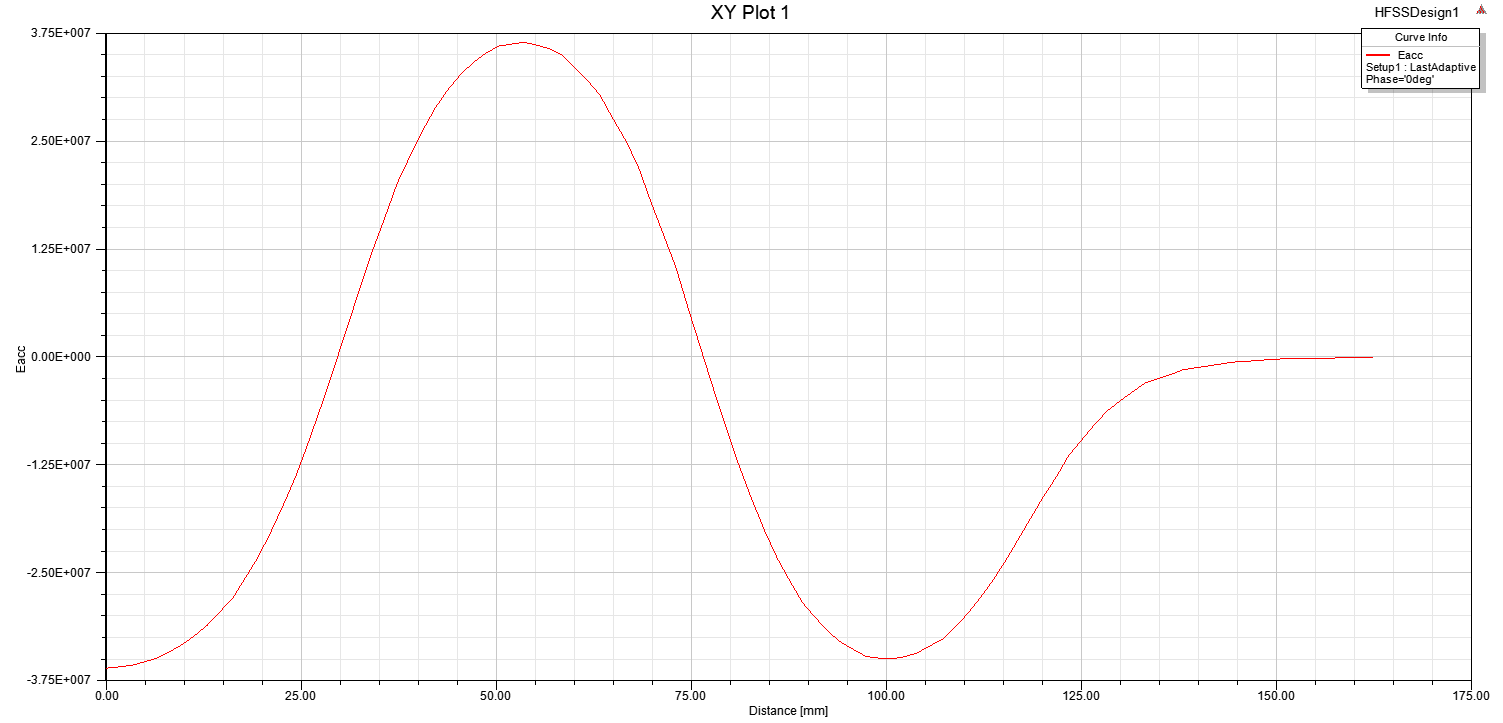 4
Legend 1
Legend 2
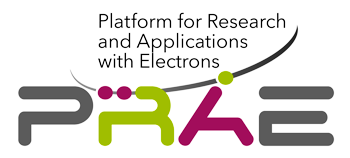 Solution fonctionnelle
Fabrication : Externe
Stratégie de Fabrication
Usinage chez un sous-traitant
Reprise en usinage à l’atelier
Procédure de Fabrication
Dossiers de fabrication
Précautions d’usinage
Fourniture des matériaux
Suivi de fabrication
A-R chez l’usineur
5
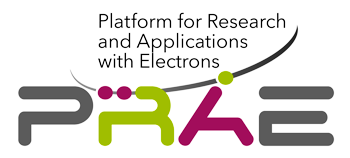 Solution fonctionnelle
Réglages HF sur banc de Mesures HF
Calibrations à l’Air et à 20°C
Ouvertures des trous de couplages
Etapes répétitives :
Mesures de couplage
Correction de la fréquence
Equilibrage de champ entre les cellules
Reprises en usinage
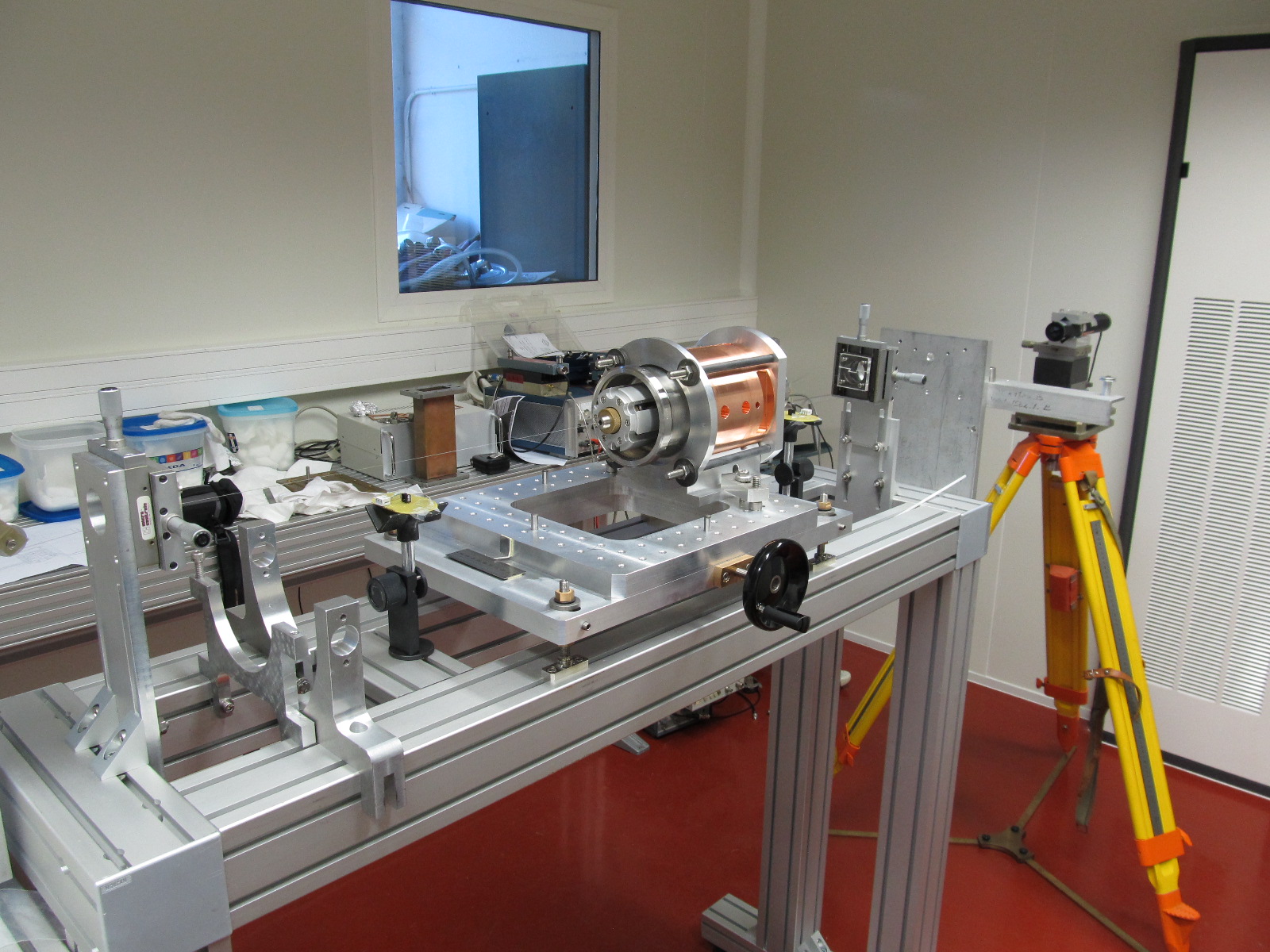 6
Canon ThomX sur Banc HF
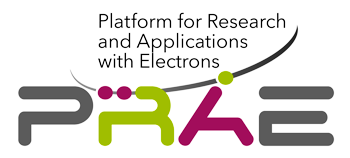 Solution fonctionnelle
Brasage sous Vide (8 étapes)
Sifflets HF
Cellules
Sifflets sur Cellules

Test étanchéité
Après chaque brasage
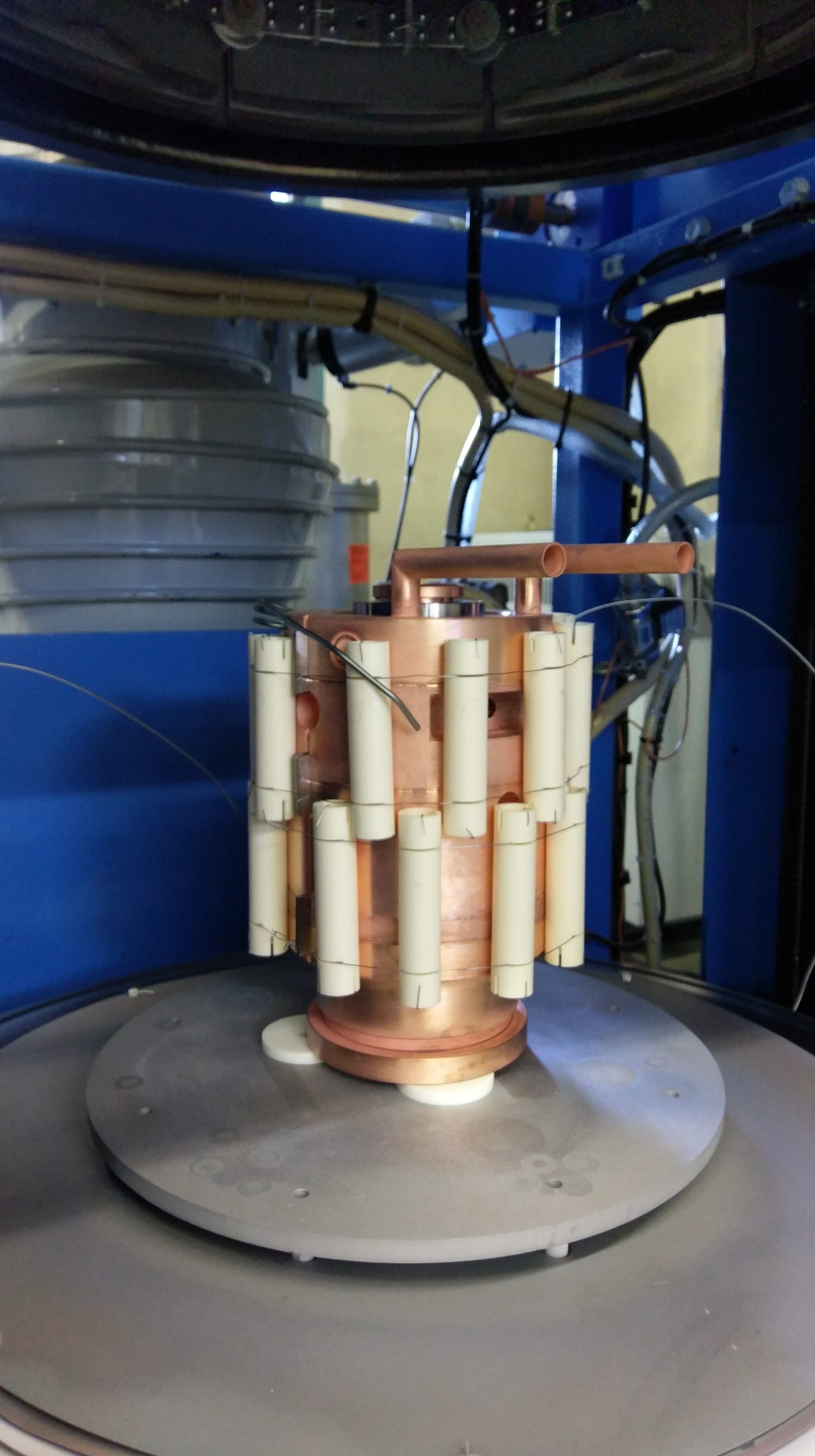 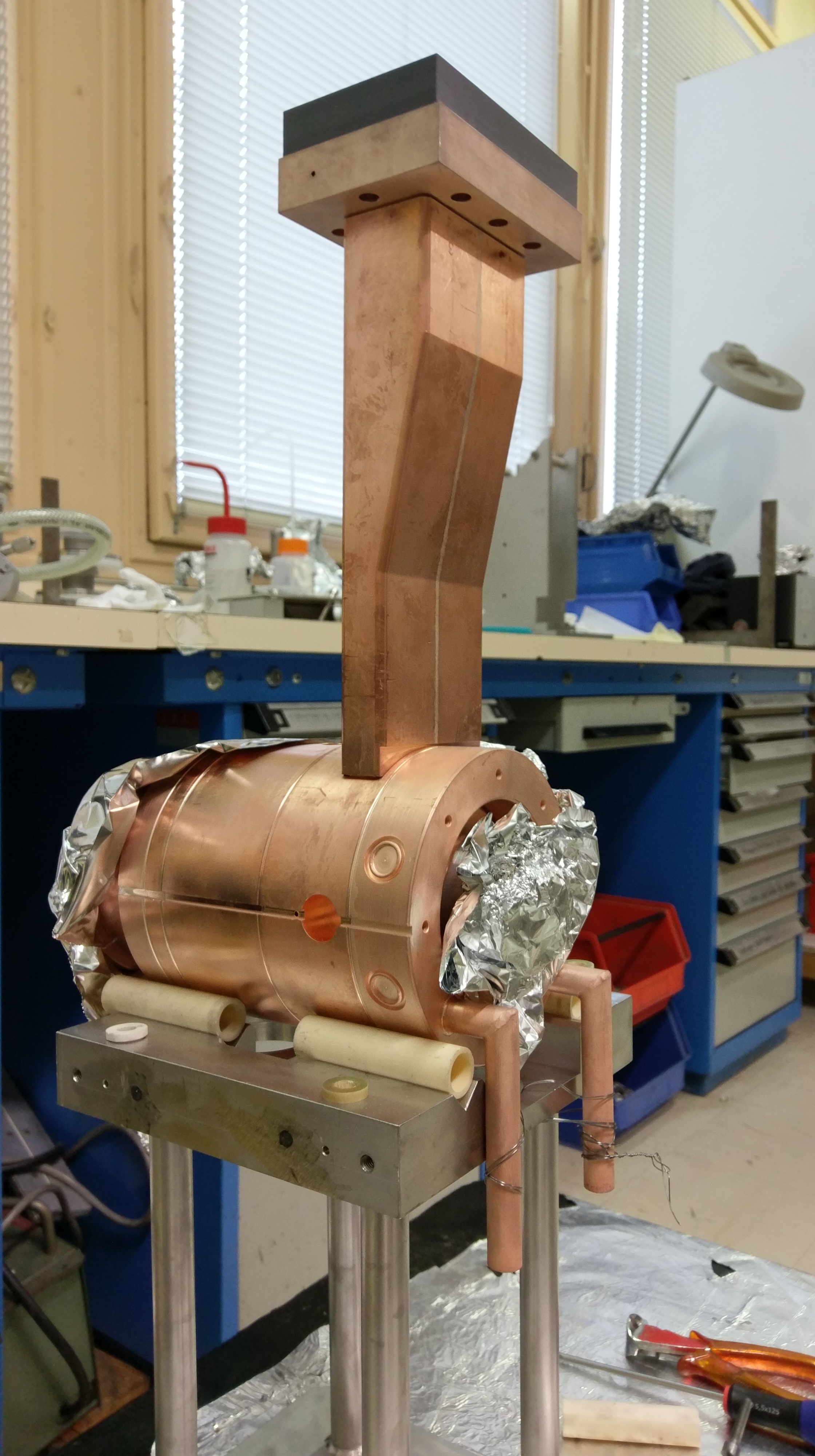 Brasage des Cellules
Brasage d’un sifflet
7
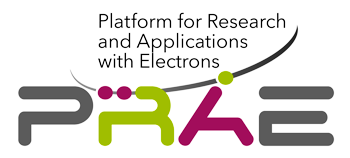 Solution fonctionnelle
Contrôle sur Banc HF
Accord avec trous de déformations
Définition du Coupe-Circuit
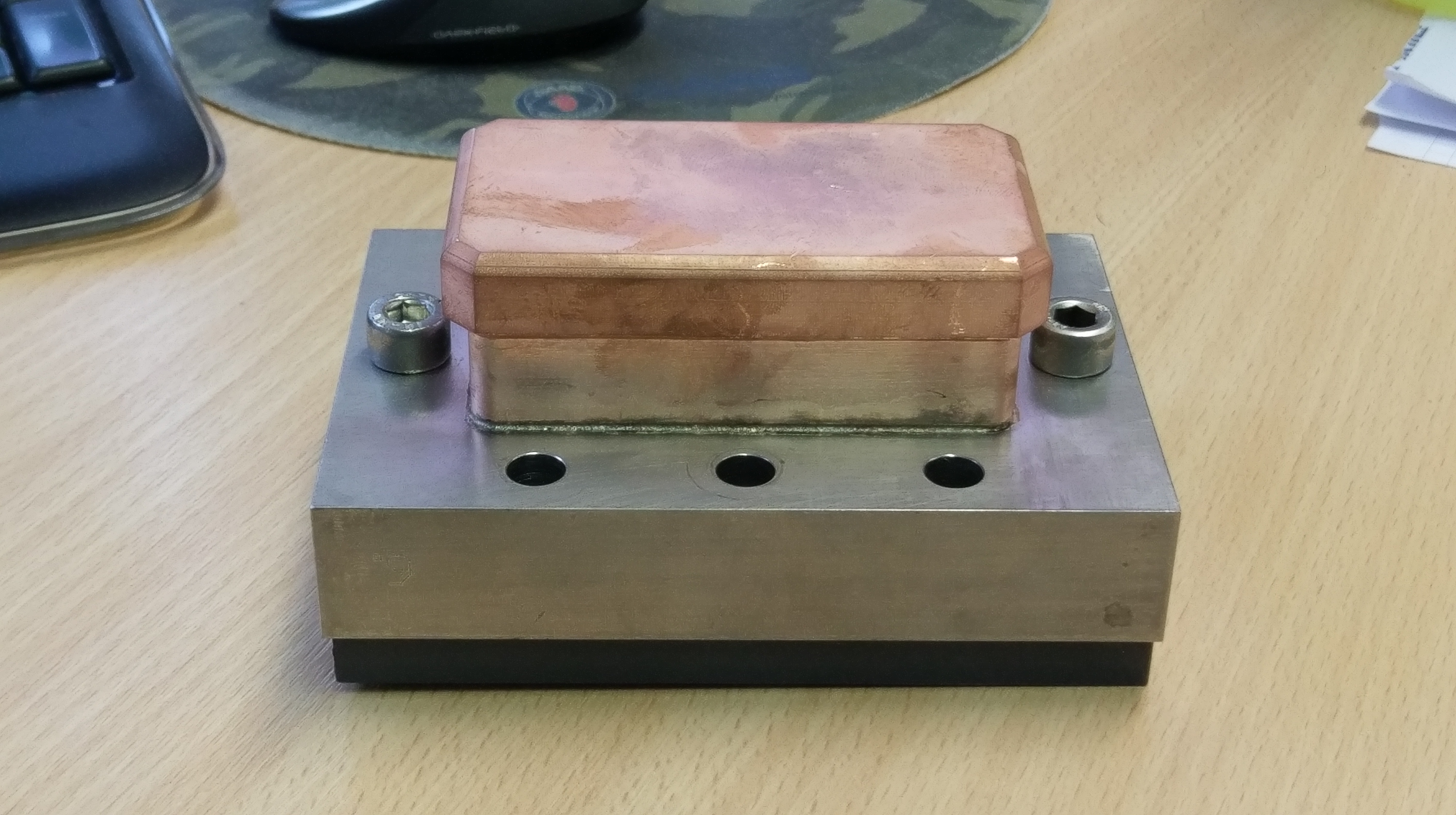 Court-Circuit HF
8
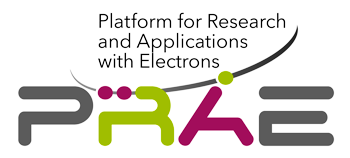 Status
Usinage en cours
Livraison Décembre 2018
Contrôle dimensionnel
Planning
Pas de date défini
Continuité des autres projets :
Booster PHIL
Canon 4 ThomX
9
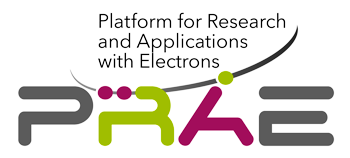 Status
Merci de votre Attention !
10